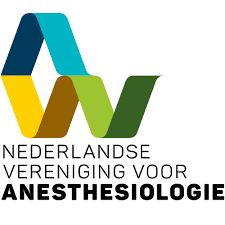 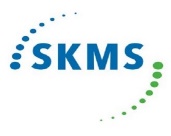 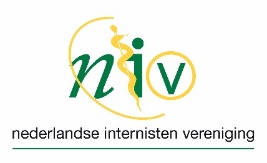 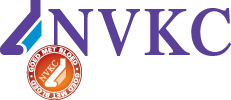 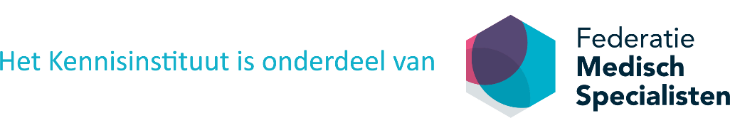 Richtlijn Bloedtransfusiebeleid 2020
Hoofdpunten wijzigingen t.o.v. vorige edities
Hoofdstuk: Laboratoriumaspecten bij bloedtransfusiebeleid
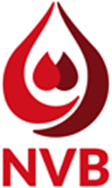 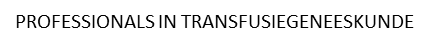 Transfusie bij specifieke aandoeningen
Sikkelcelziekte: Selecteer Rh, K, Fy(a) en zo mogelijk Jk(a), Jk(b) en S compatibel bloed. Typeer transfusie-afhankelijke patiënten voor de klinisch belangrijke antigenen. Wees alert op het voorkomen van varianten van de Rh antigenen. Typeer bij de S- en s- negatieve (S-s-) patiënt ook bloedgroep U
Thalassemie: Selecteer Rh en K compatibel bloed en typeer transfusie-afhankelijke patiënten voor de klinisch belangrijke antigenen
De neonaat
Neonaten <90 dagen: kruisproef met moeder, tenzij er geen bloed van moeder beschikbaar is, dan kruisproef met kind.
ABO-identieke- of compatible trombocytentransfusies?
Tenminste ABO-major compatibel; 
Overweeg ABO-major incompatibele producten bij acute noodzaak voor transfusie; 
RhD compatibel. Indien dit niet kan, overweeg bij vrouwen tussen de 3 maanden en 45 jaar toediening anti-RhD-immunoglobuline.
Bewaren
Bewaar erytrocyten <30 minuten buiten een koeling van 2 t/m 6 °C. Tot maximaal 60 minuten mag indien tenminste 6 uur in quarantaine gekoeld naar 2 t/m 6 °C voor hernieuwde uitgifte. Maximaal 3x per product.
Verwijzingen
Link: korte samenvatting van mw. dr. J. Slomp 
Link: richtlijn pagina’s 8 t/m 88